Section 2.7 Euler’s method: Using tangent lines to
approximate a 
function.
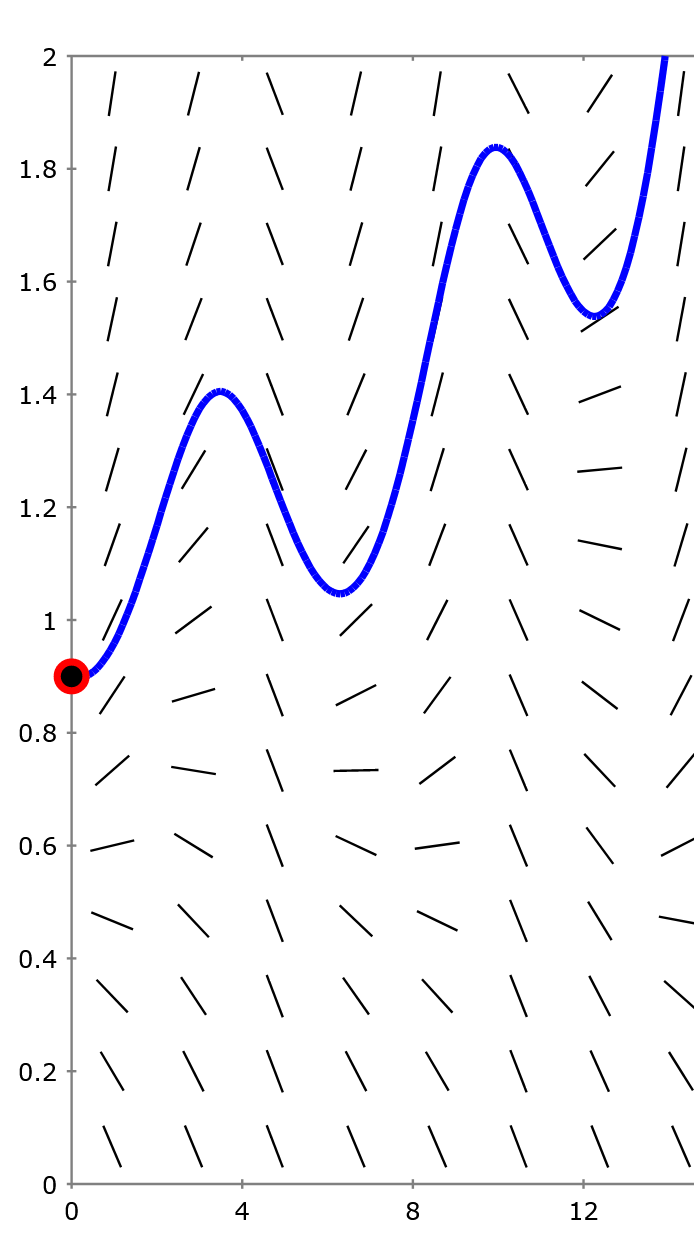 http://slopefield.nathangrigg.net
http://slopefield.nathangrigg.net
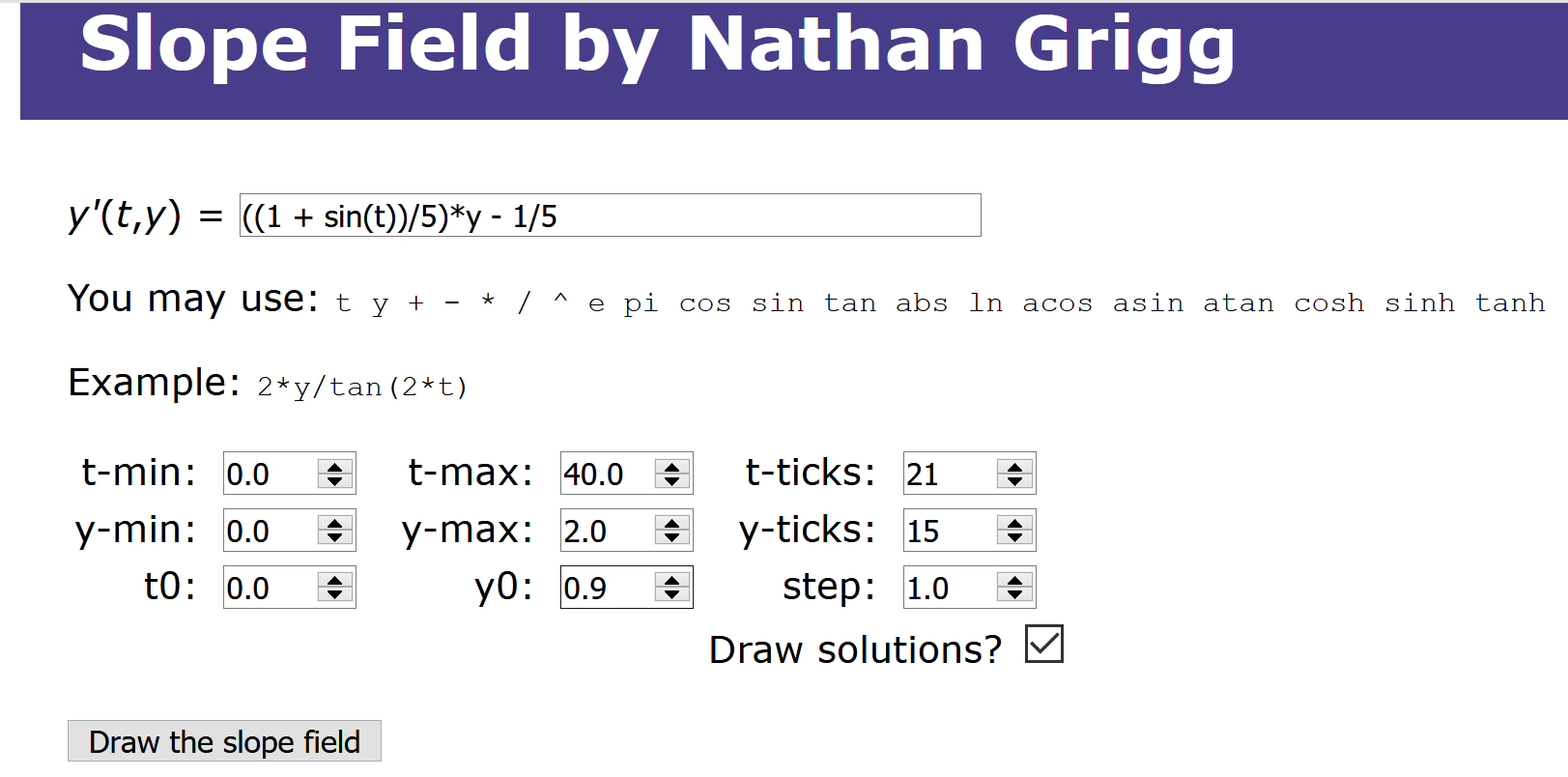 HW 2.3 #11
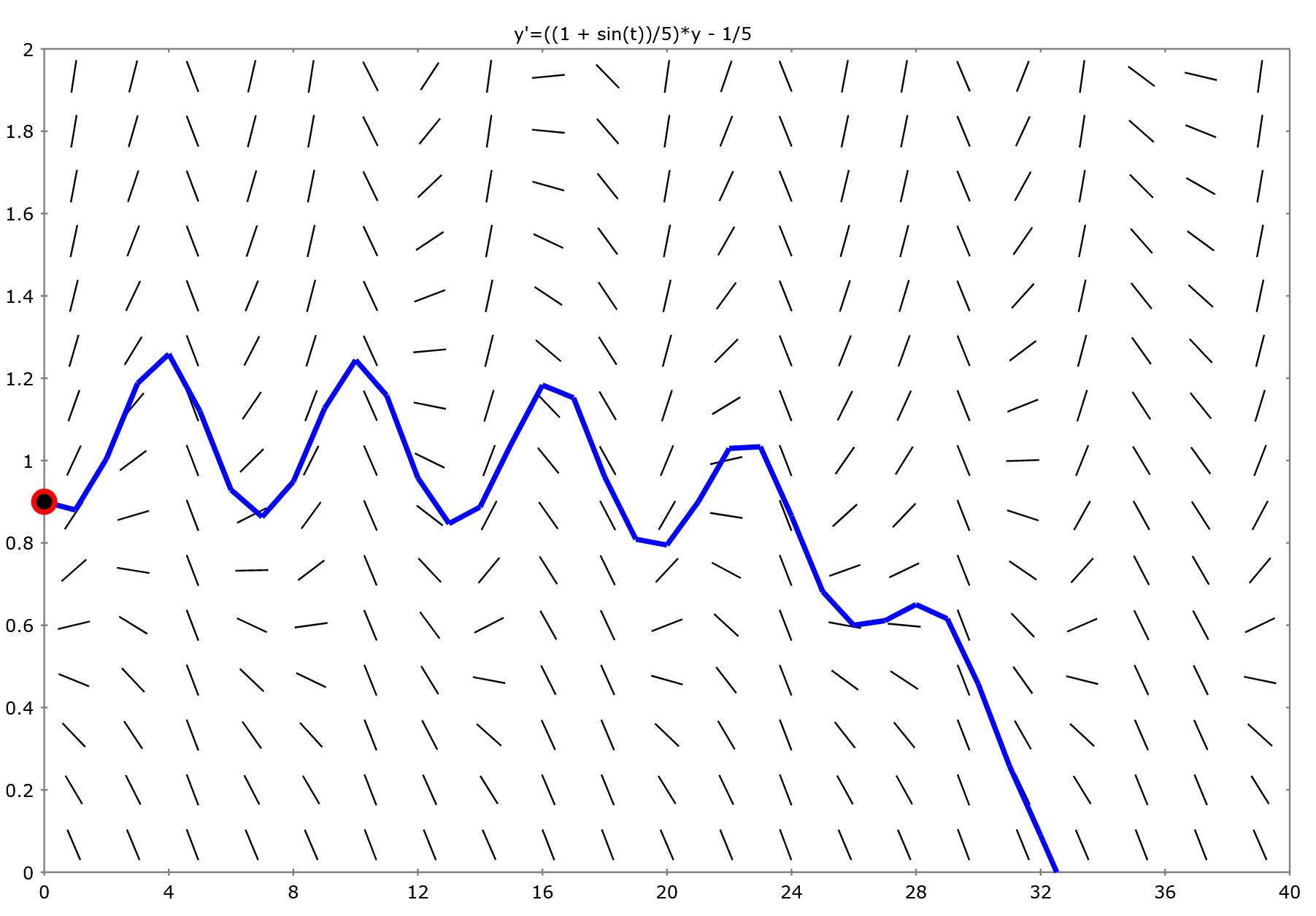 Step size = Dt = 1
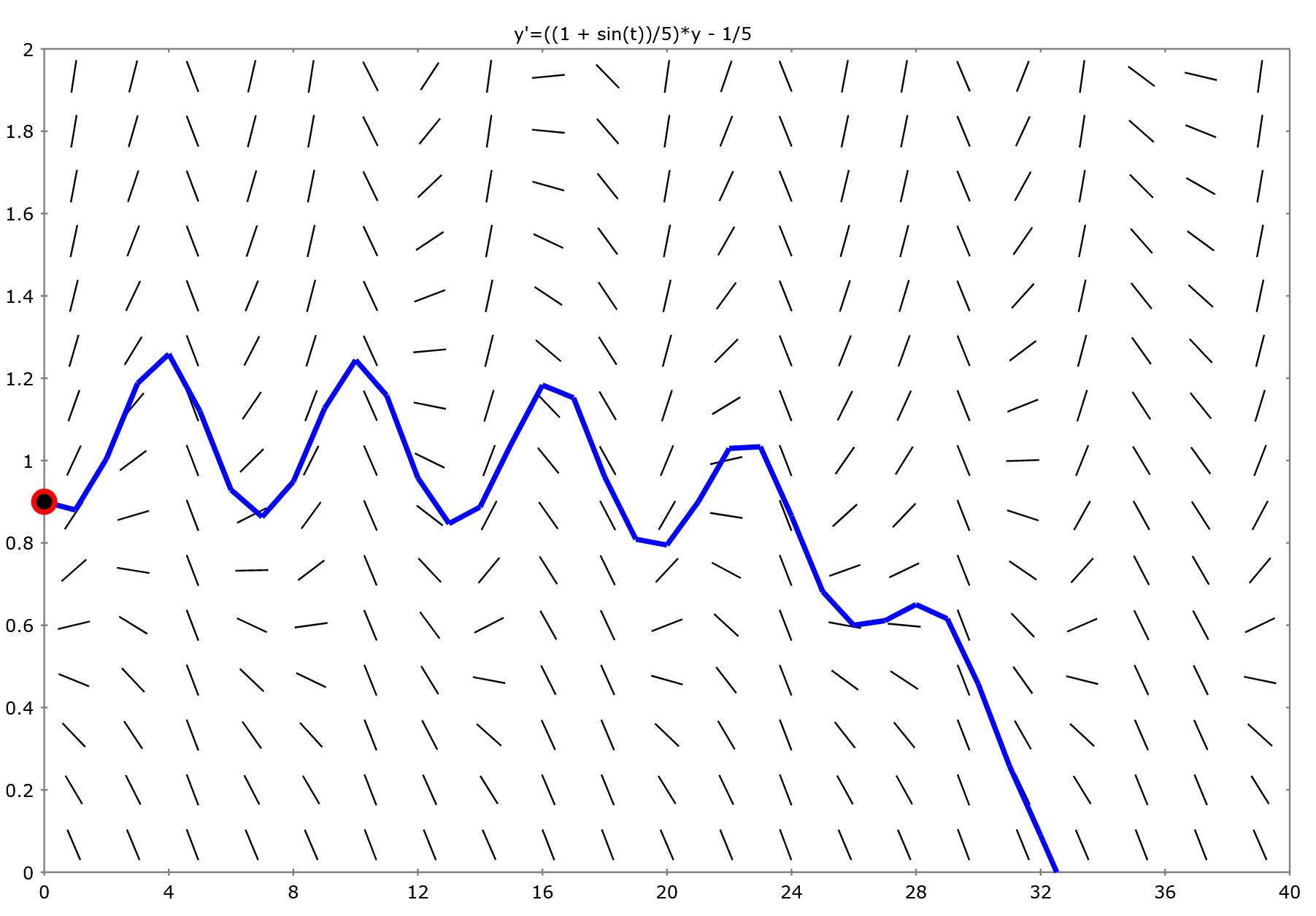 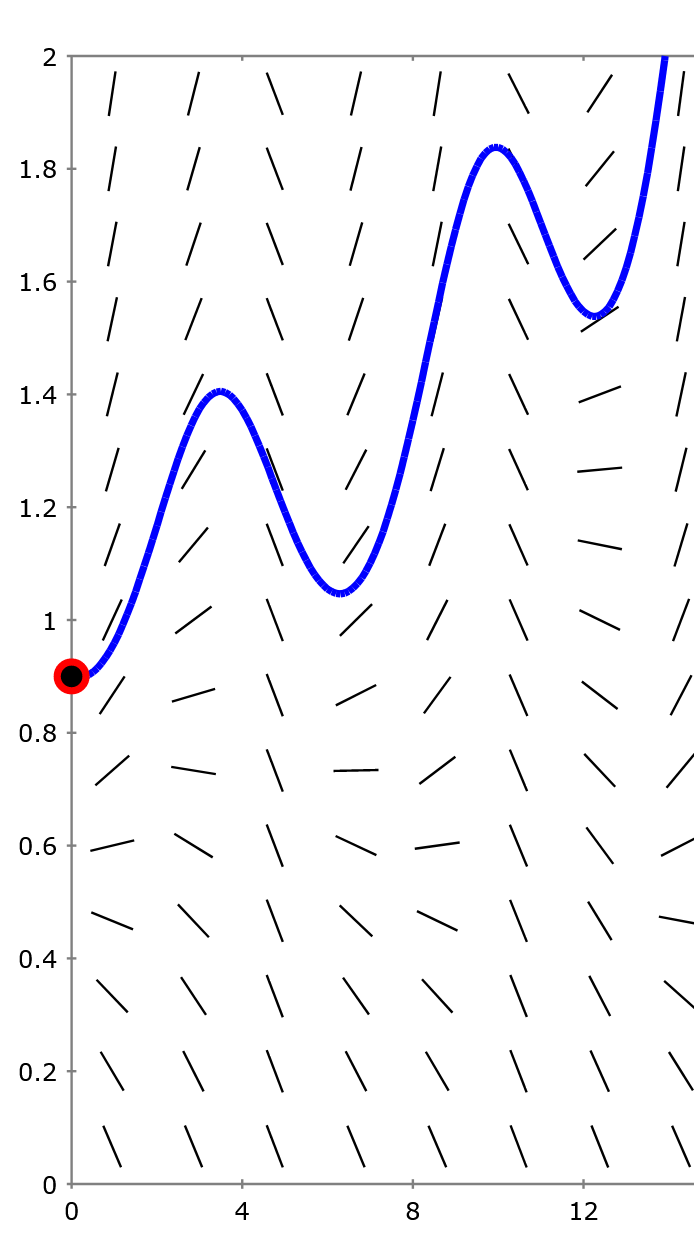 Step size = Dt = 0.1
Step size = Dt = 1
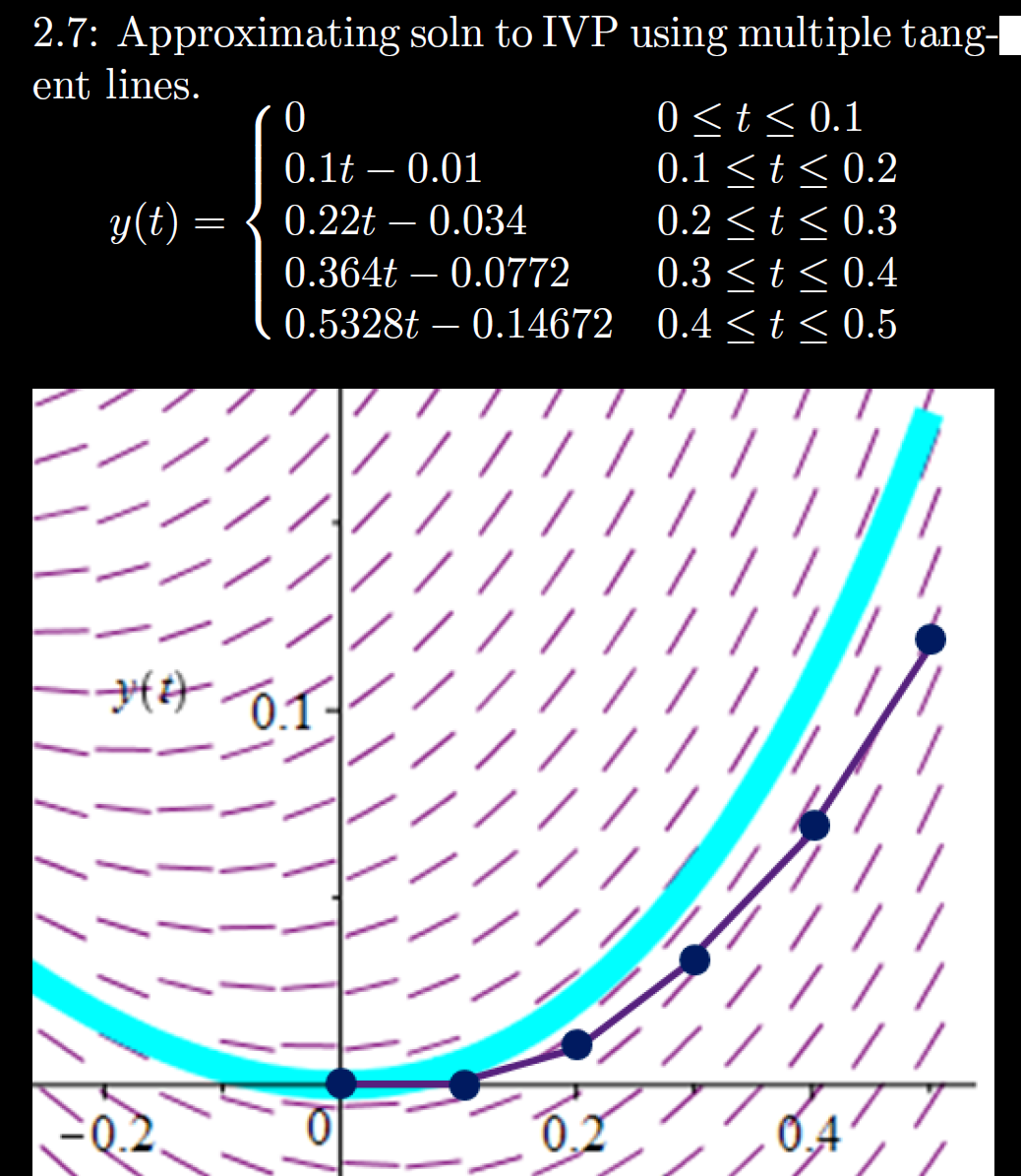 MATH:3800:0101 Elementary Numerical Analysis
This course examines numerical methods for finding solutions

Students who have taken the Engineering calculus sequence of MATH:1560, 2550, 2560, and 3550 may satisfy the minor requirements by taking one additional 3 or 4 s.h. course with the  restrictions:
https://math.uiowa.edu/undergraduate-program/majors-minor/minor-requirements
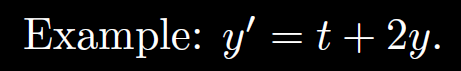 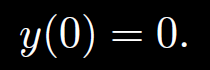 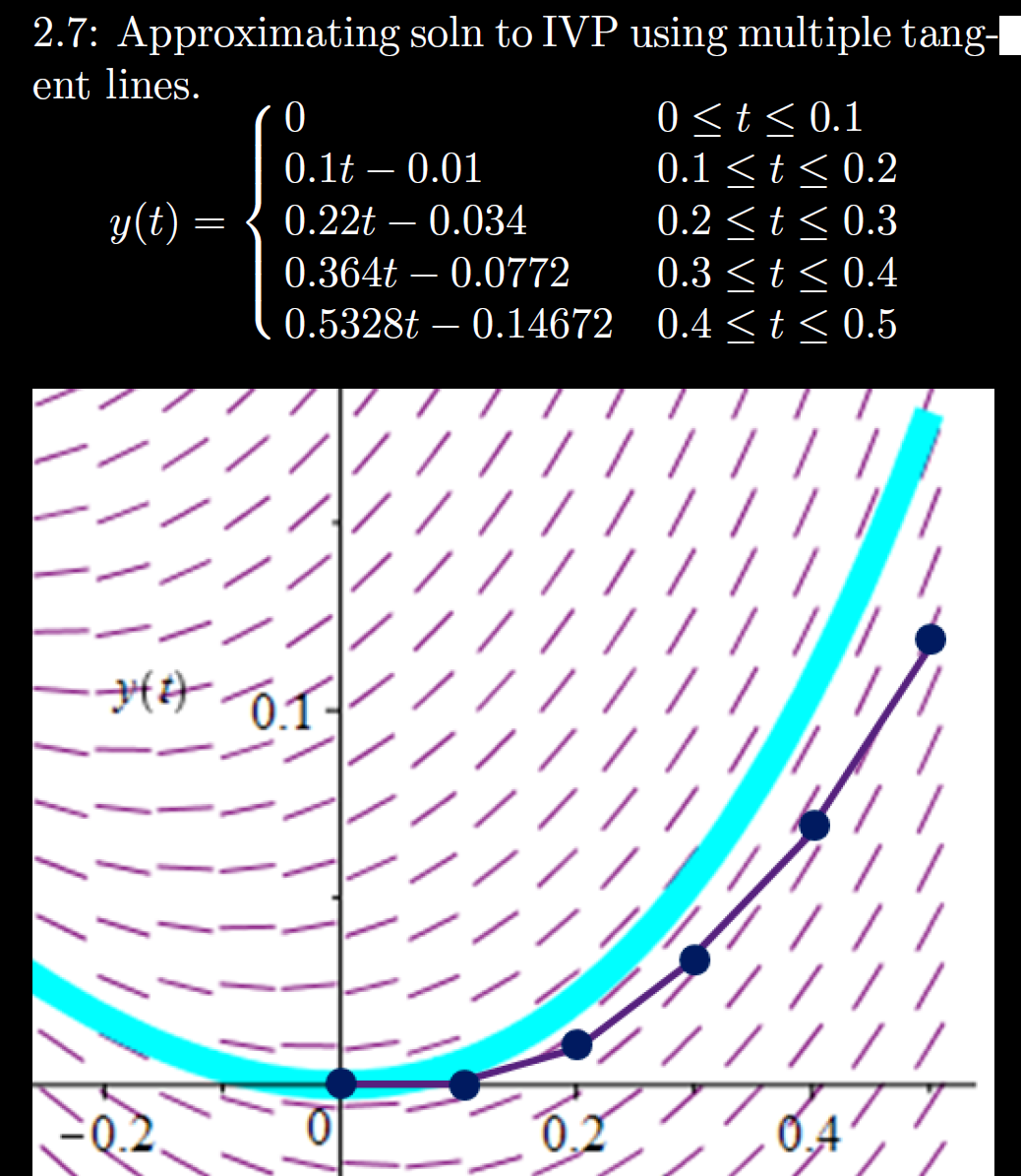 h = Step size 
   = Dt = 0.1
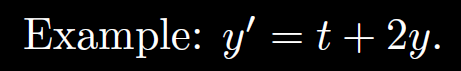 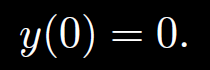 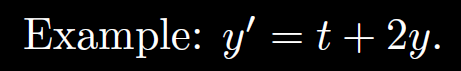 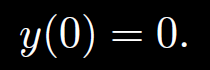 Estimate y(0.3) using h = Step size  = Dt = 0.1
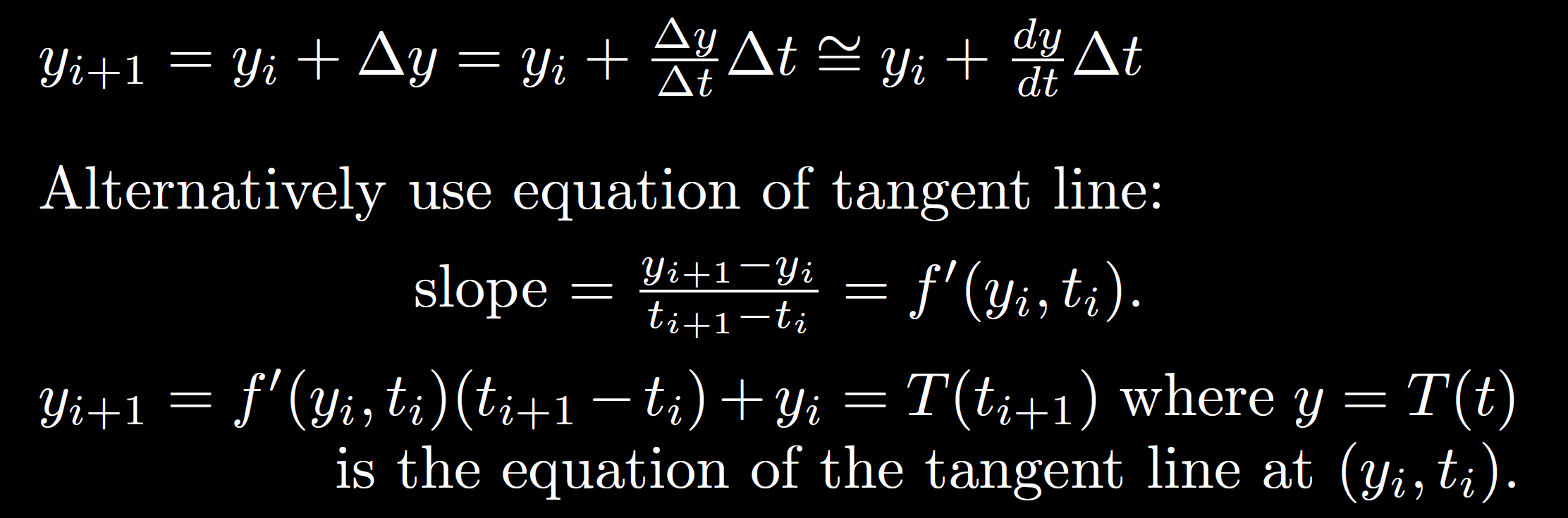 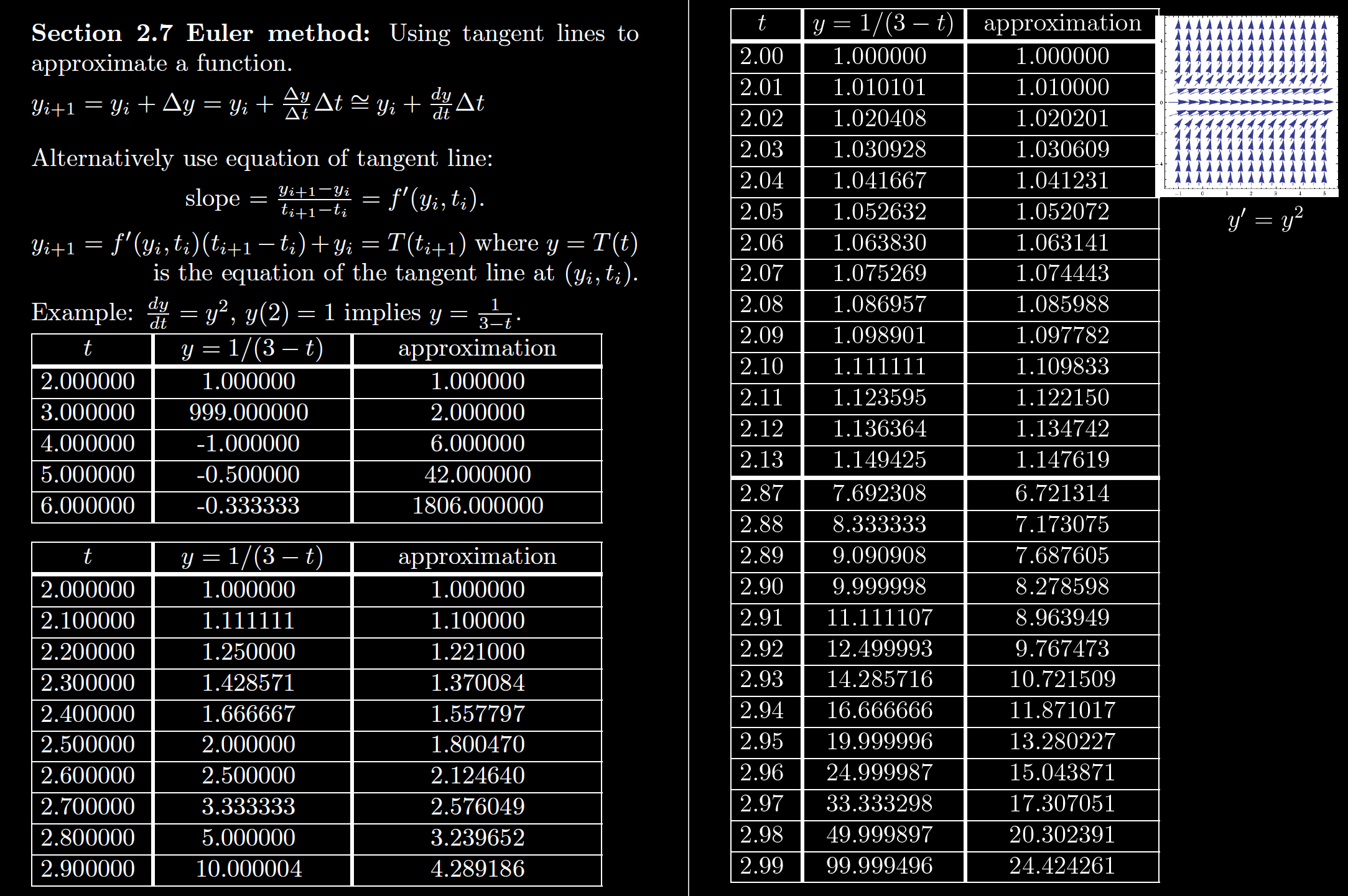